Reunião GERE 14/09/22
RN nº 518/22por capítulos e respectivos conteúdos
Corpo da RN                                                                Conteúdo
Capítulo I
DAS DISPOSIÇÕES GERAIS
Capítulo II
DA GOVERNANÇA DAS OPERADORAS
Parâmetros Conceituais
Capítulo III
DOS CONTROLES INTERNOS E DA GESTÃO DE RISCOS
Capítulo IV 
DA VERIFICAÇÃO DOS PROCESSOS DA GOVERNANÇA, GESTÃO DE RISCOS E CONTROLES INTERNOS DAS OPERADORAS
Verificação de Cumprimento de Práticas
RN nº 518/22por anexos e requisitos de governança previstos
Anexo                                                                    Requisitos de Governança
Práticas Mínimas:
Tratamento de recomendações sobre controle internos e gestão de riscos
Análise e monitoramento econômico-financeiro
Práticas de gestão de riscos: subscrição, crédito, mercado, legal e operacional
Anexo I
Práticas mínimas de gestão de riscos e controles internos a serem verificadas
Anexo III
Práticas avançadas e estrutura de governança, gestão de riscos e auditoria interna a serem verificadas, para operadoras com modelos próprios de capital baseado em riscos
Práticas Avançadas e Estruturas:
Governaça (papéis, responsabilidades, conduta ética e demonstrações financeiras)
Controles internos e gestão de risco 
Auditoria Intena
RN nº 518/22por anexos, relatório de PPA e obrigação previstos
Requisitos e Indicadores                                          Relatório PPA                                           Obrigações
Anexo V
Descrição dos Procedimentos Previamente Acordados que devem ser executados para verificação do cumprimento dos requisitos constantes no Anexo I
Anexo I
Práticas mínimas de gestão de riscos e controles internos a serem verificadas
Informações Periódicas
Anexo IV
Relação de indicadores mínimos para monitoramento da situação econômico financeira da operadora
RN nº 518/22por regra de envio de PPA de Práticas Mínimas
Até 2022                                                                   A partir 2023
Todas as Operadoras
Operadoras de Médio Porte
Operadoras de Grande Porte
Operadoras de Pequeno Porte
Facultativo
Obrigatório
RN nº 518/22por incentivos regulatórios
Requisitos                                             Status                                             Incentivos Regulatório
Práticas Mínimas
Cumpridas Integralmente
Práticas Mínimas
(Anexo I ou II, RN 518)
24% CBR de Subs
15% do CBR Total
Fatores de Capital Baseado em Riscos Reduzidos
Práticas Mínimas
Cumpridas Integralmente
Práticas Mínimas
(Anexo I ou II, RN 518)
Acreditada em Qualquer Nível
Acreditação
(RN 507)
RN nº 518/22Vedações previstas exemplificativamente para a auditoria interna
Auditoria Independente que faz a verificação do PPA

Se sua Auditoria foi a mesma contratada para....
Demonstração Contábeis
PPA do DIOPS
Asseguração da base de dados
Acreditação
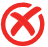 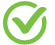 Entende-se que há:
Ganho de Sinergia
Economia de Escopo
Possibilidade de redução de custos para as OPS
Entende-se que há:
Ganho de Sinergia
Economia de Escopo
Possibilidade de redução de custos para as OPS
RN 507, de 30 de março de 2022   Dispõe sobre o Programa de Acreditação de Operadoras de Planos Privados de Assistência à Saúde.
RN 518, de 29 de abril de 2022   Dispõe sobre adoção de práticas mínimas de governança corporativa, com ênfase em controles internos e gestão de riscos, para fins de solvência das operadoras de plano de assistência à saúde
RN 526, de 04 de maio de 2022   Dispõe sobre os critérios para definição do capital regulatório das operadoras de plano de assistência à saúde
Webinar ANS dia 25/08/22
Eraldo de Almeida Cruz
eraldo.cruz@unimed.coop.br